EUROPE CODE WEEK 2018
SCUOLA SECONDARIA I°GRADO – RIARDO


                                       Referente Prof.ssa Carbone Rosa
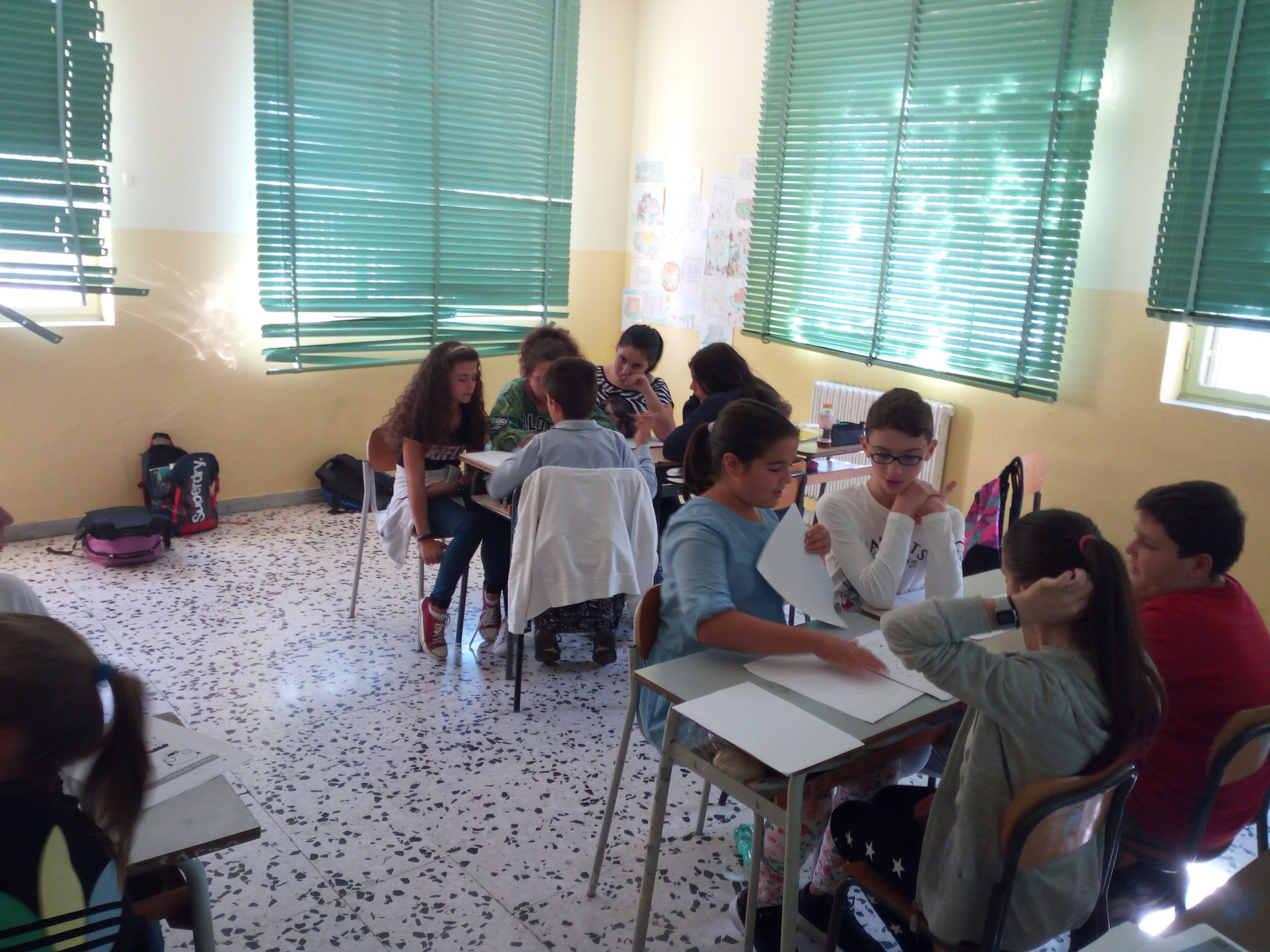 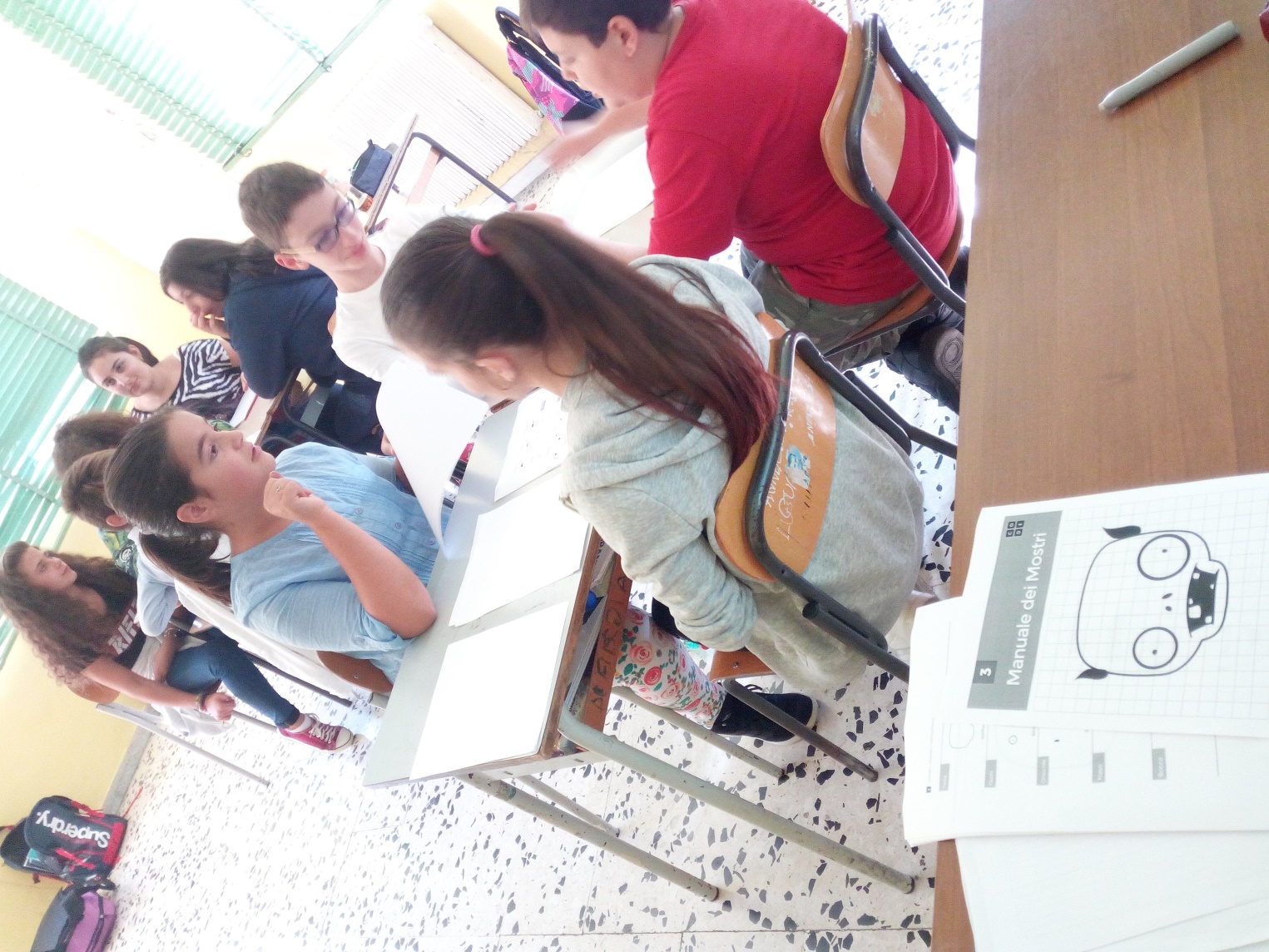 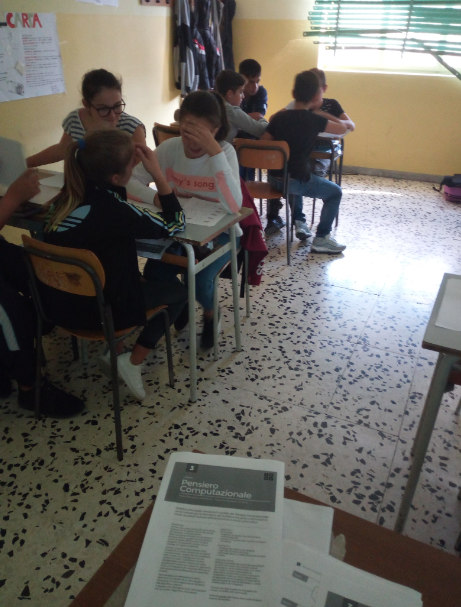 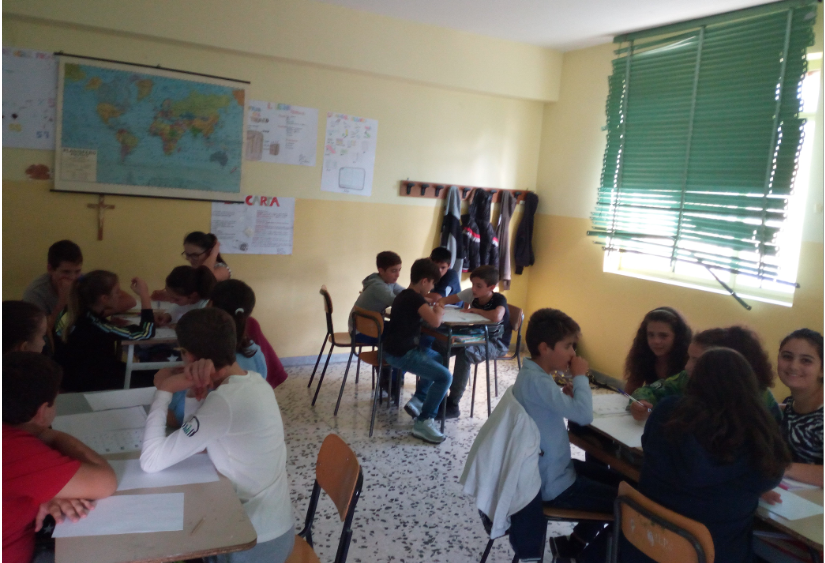 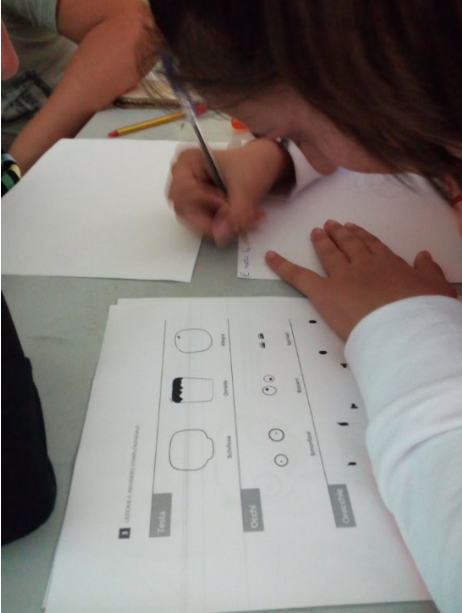 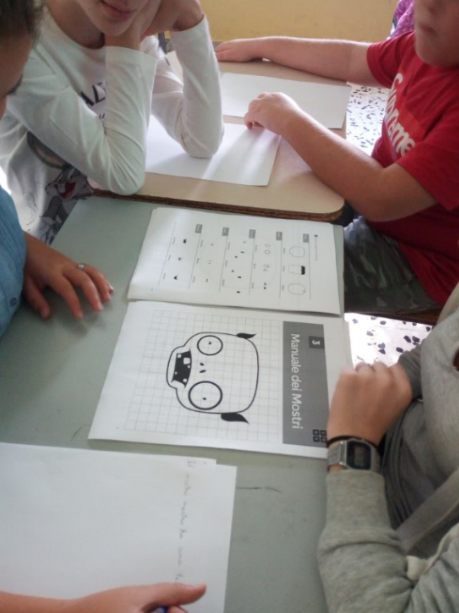 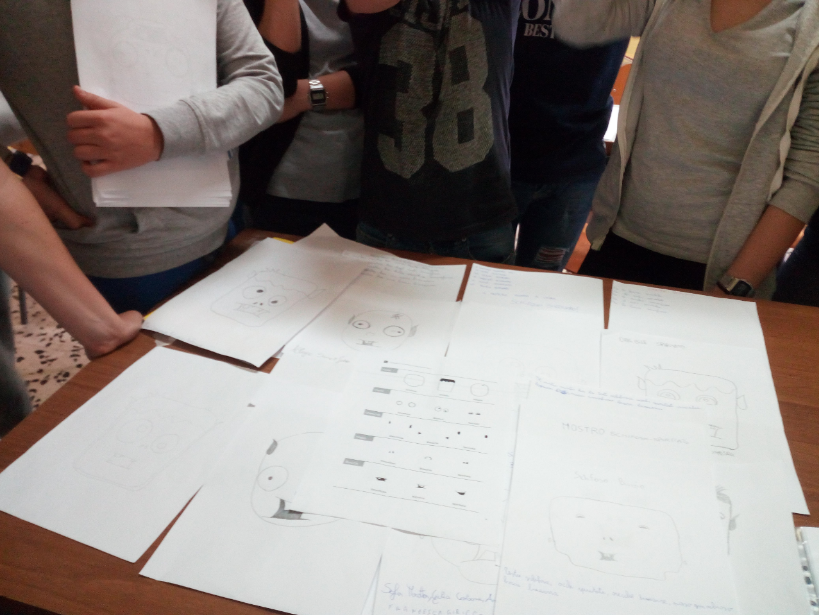 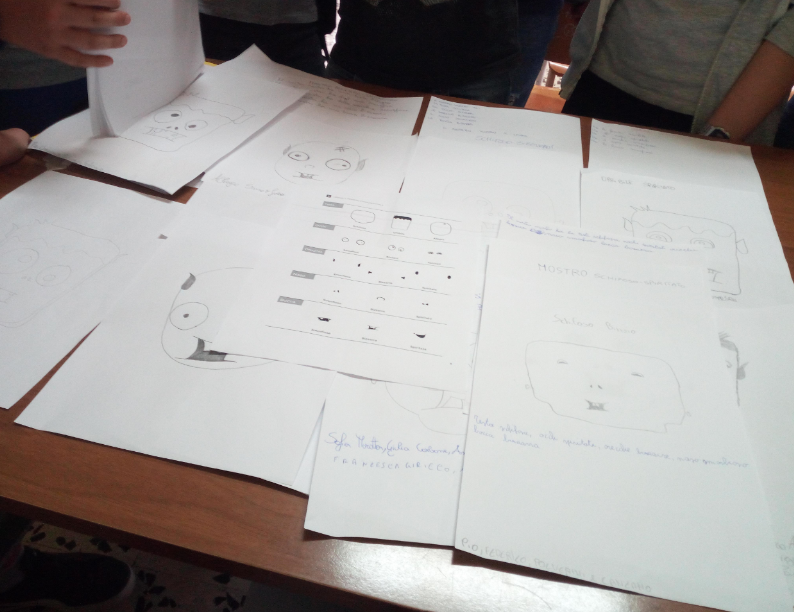 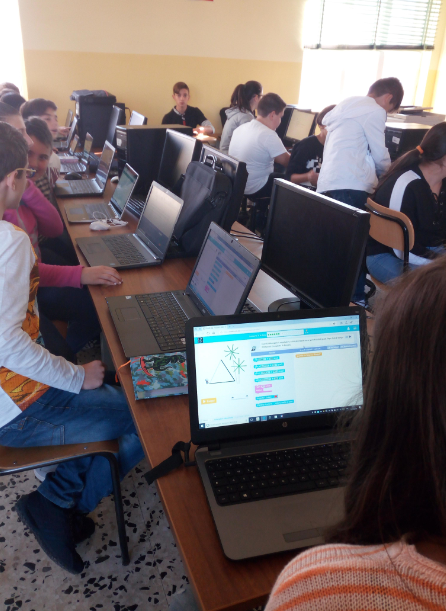 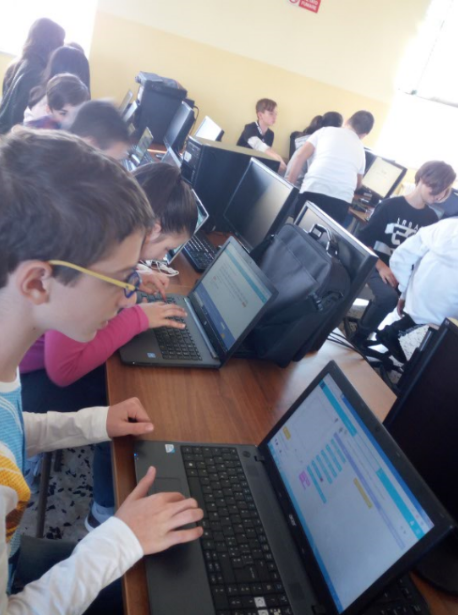